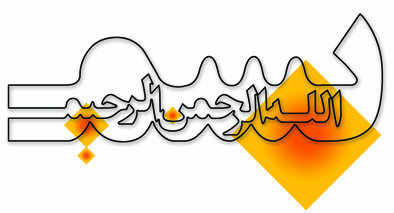 1
دوستی و دوست يابی
اهميت دوستی و دوست يابی:
					› مدنی بالطبع بودن انسان
					› شناخت انسان به وسيله دوستانش
					› تاثيرگذاری و تاثيرپذيری در دوستی
تعريف دوستی:
	 › رابطه ای است شخصی، صميمانه، خصوصی و انحصاری که در آن علاوه بر مشارکت در فعاليت ها همدلی و هم ذوقی به خوبی نمايان می شود.
2
دوستی و دوست يابی
معيارهای دوست شايسته:
› بنده خدا بودن:
					› ديدنش انسان را به ياد خدا بياندازد
					› عملش انسان را به ياد قيامت بياندازد
					› حرفش بر منطق انسان بيافزايد	  
› صداقت و راستی
› امانت داری
› همراهی در سختی
3
دوستی و دوست يابی
راه شناخت دوست:
		› عکس العمل او در زمان خشمگين شدن
		› واکنش وی در زمان نياز به او
		› احوالات او در طول سفر
		› عمل او در هنگام قوی شدنش
		› حالات معنوی و اخلاقی او در خفا و علن
		› توجه به دوستان و همنشينان او
		› دقت در وضعيت علمی وی
4
دوستی و دوست يابی
افراد ناصالح برای دوستی:	
					› شرور
					› فاسق
					› بخيل
					› کذّاب
					› احمق
					› قاطع رحِم
					› دنياطلب
5
دوستی و دوست يابی
› تحمل لغزش
				› نصيحت و خيرخواهی
				› رعايت ادب و احترام
	› اهتمام به اکرام
				› برآورده کردن حاجات
				› عدم جدل و مراء
				› عدم حسادت
				› ابراز دوستی
آداب دوستی:
6
دوستی و دوست يابی
آفات احتمالی در دوستی و دوست يابی:
	› خيانت			 
	› دورويی			
	› حسادت			  
	› مزاح افراطی			
	› دريدگی حريمها		 
	› عدم امر و نهی
› قبول قول سخن چين	
› جدل و مشاجره 	
› بدگمانی و سوء ظن 	
› واگويی رازها
› انحصارطلبی 	   	
› خروج از اعتدال
7
دوستی و دوست يابی
خروج از اعتدال:
			› ريشه بروز:
					› عدم بلوغ اجتماعی
					› خلا عاطفی در خانواده	
					› اختلاف طبقاتی اقتصادی
					› بی اطلاعی و کم توجهی
					› وجود جذابيت در يکی از طرفين
					› اقتضای برخی فضاها
8
دوستی و دوست يابی
› آثار و نتايج عدم اعتدال:
					› انگشت نما و منزوی شدن
					› تضييع شديد اوقات
				› از دست دادن ساير دوستان
					› افت و شکست تحصيلی
					› ايجاد نارضايتی در خانواده و اطرافيان
					› افشاء اسرار و رازهای شخصی و خانوادگی
				› وابستگی شديد و فقدان استقلال شخصيت
				› اختلال شديد در صورت قطع رابطه
				› بی توجهی به نقاط ضعف و تاثيرپذيری از آن
9
آخِرُ دَعْوانا أَنِ الْحَمْدُ لِلّهِ رَبِّ الْعالَمينَ
10